Выполнила педагог дополнительного образованияМАУ ДОД ДЮЦ «ВОСХОЖДЕНИЕ»г.ХабаровскКалашникова Е.Н.
ЗАНЯТИЕ В ГРУППЕ НАЧАЛЬНОЙ ПОДГОТОВКИ ПЕРВОГО ГОДА ОБУЧЕНИЯ ПО ШАХМАТАМ:
ТАКТИЧЕСКИЕ ПРИЕМЫ
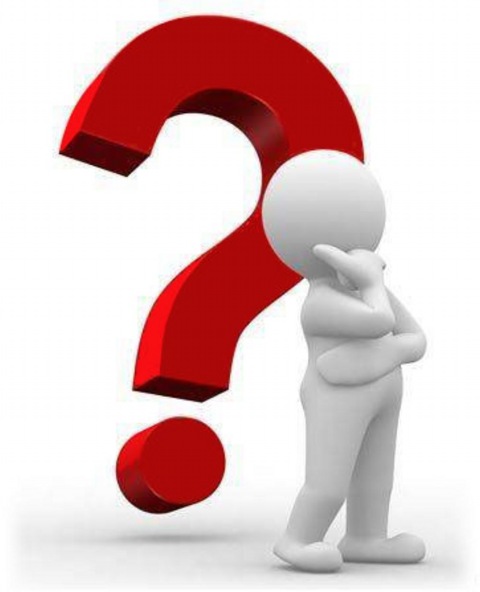 ДВОЙНОЕ 
НАПАДЕНИЕ
ДВОЙНОЕ НАПАДЕНИЕ
Шахматный прием - двойное нападение является базовым и самым часто встречающимся в шахматах. 
Вы увидите как использовать двойное нападение и узнаете о способах защиты от двойного удара.
Двойное нападение – прием, который часто используется в шахматах. 
Двойное нападение нередко можно встретить в комбинациях.
ДВОЙНОЕ НАПАДЕНИЕ
Слон и конь расположены 
на 5-й горизонтали, 
это дает возможность 
белым провести 
двойное нападение.
1.Ле5.
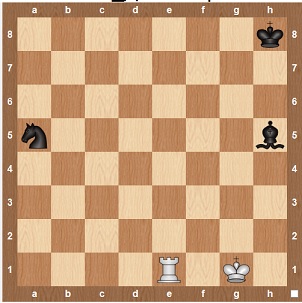 ДВОЙНОЕ НАПАДЕНИЕ
Белая ладья напала и на коня и на слона   черных.
 Черные не могут защитить одновременно две своих фигуры, 
поэтому одна из них 
неизбежно теряется.
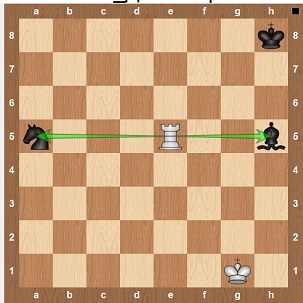 ДВОЙНОЕ НАПАДЕНИЕ
Черные, сделав 
ход Се6, 
не учли, что белые 
могут произвести 
двойное нападение.
 1.d5.
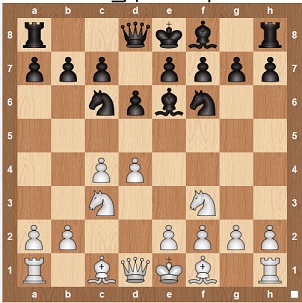 ДВОЙНОЕ НАПАДЕНИЕ
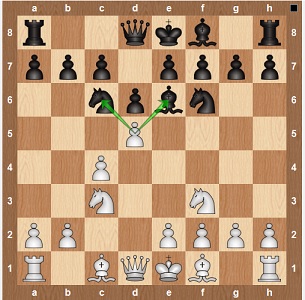 Черные не смогут за один ход убрать обе фигуры из-под боя, и им придется отдавать слона или коня за пешку. 
А как мы знаем из статьи «Ценность фигур», фигура дороже пешки.
ДВОЙНОЕ НАПАДЕНИЕ
В этой позиции ход черных, и они выигрывают фигуру, проведя несложный размен.
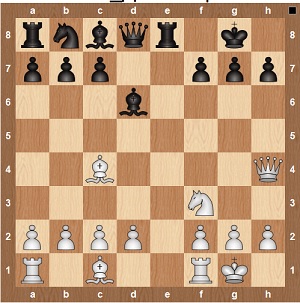 ДВОЙНОЕ НАПАДЕНИЕ
1…Ф:h4
2.K:h4 Ле4.
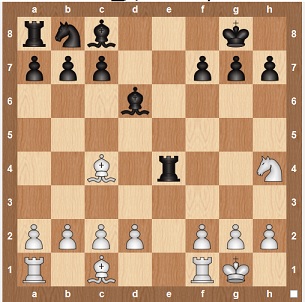 ДВОЙНОЕ НАПАДЕНИЕ
Защита от двойного нападения.

В некоторых случаях от двойного нападения можно защититься.
ДВОЙНОЕ НАПАДЕНИЕ
Белые ладьей одновременно напали на
коня и слона черных. 
Однако, в этой позиции 
черные могут ходом
1…Се8  увести из-под 
удара слона, 
защитив им коня.
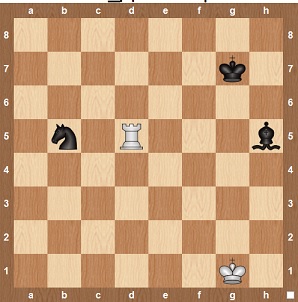 ДВОЙНОЕ  НАПАДЕНИЕ
В этой позиции черные не могут защитить коня слоном. У них есть другая возможность: следует шах слоном1.Сf3+. 
Белые вынуждены потратить ход на то, чтобы увести короля из-под шаха, а черные следующим своим ходом
 успевают убрать коня из-под боя ладьи.
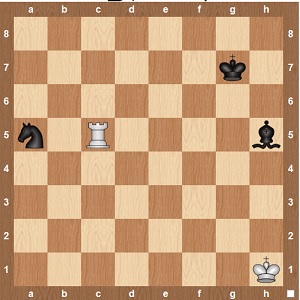 ДВОЙНОЕ НАПАДЕНИЕРЕШИ САМ!
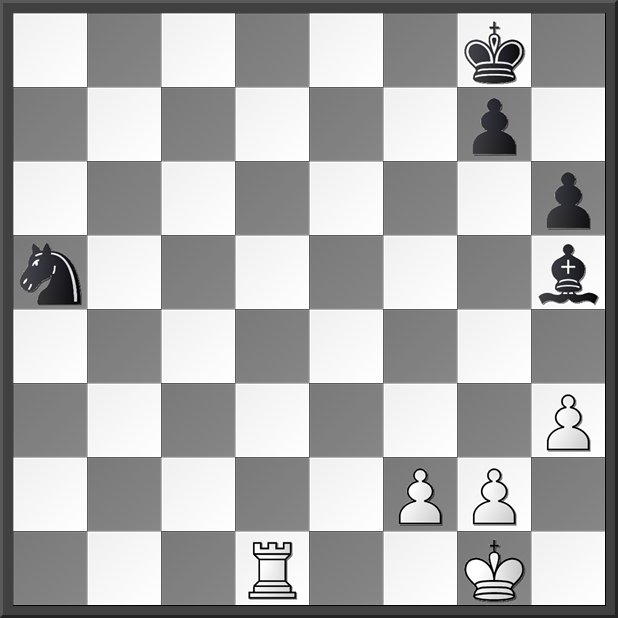 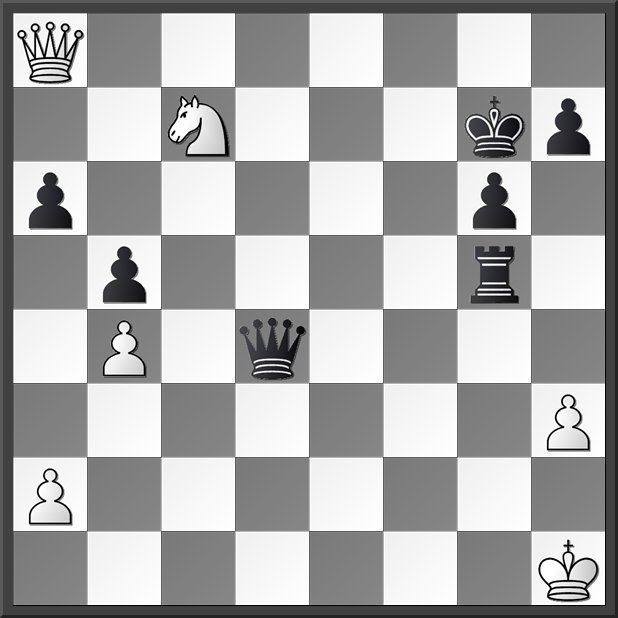 ДВОЙНОЕ НАПАДЕНИЕРЕШИ САМ!
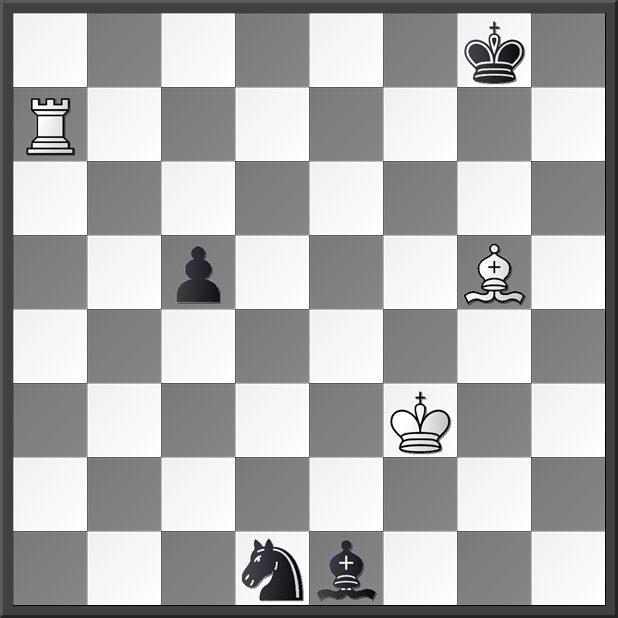 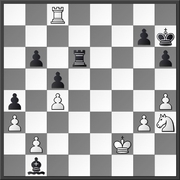 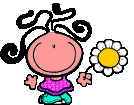 Спасибо за внимание